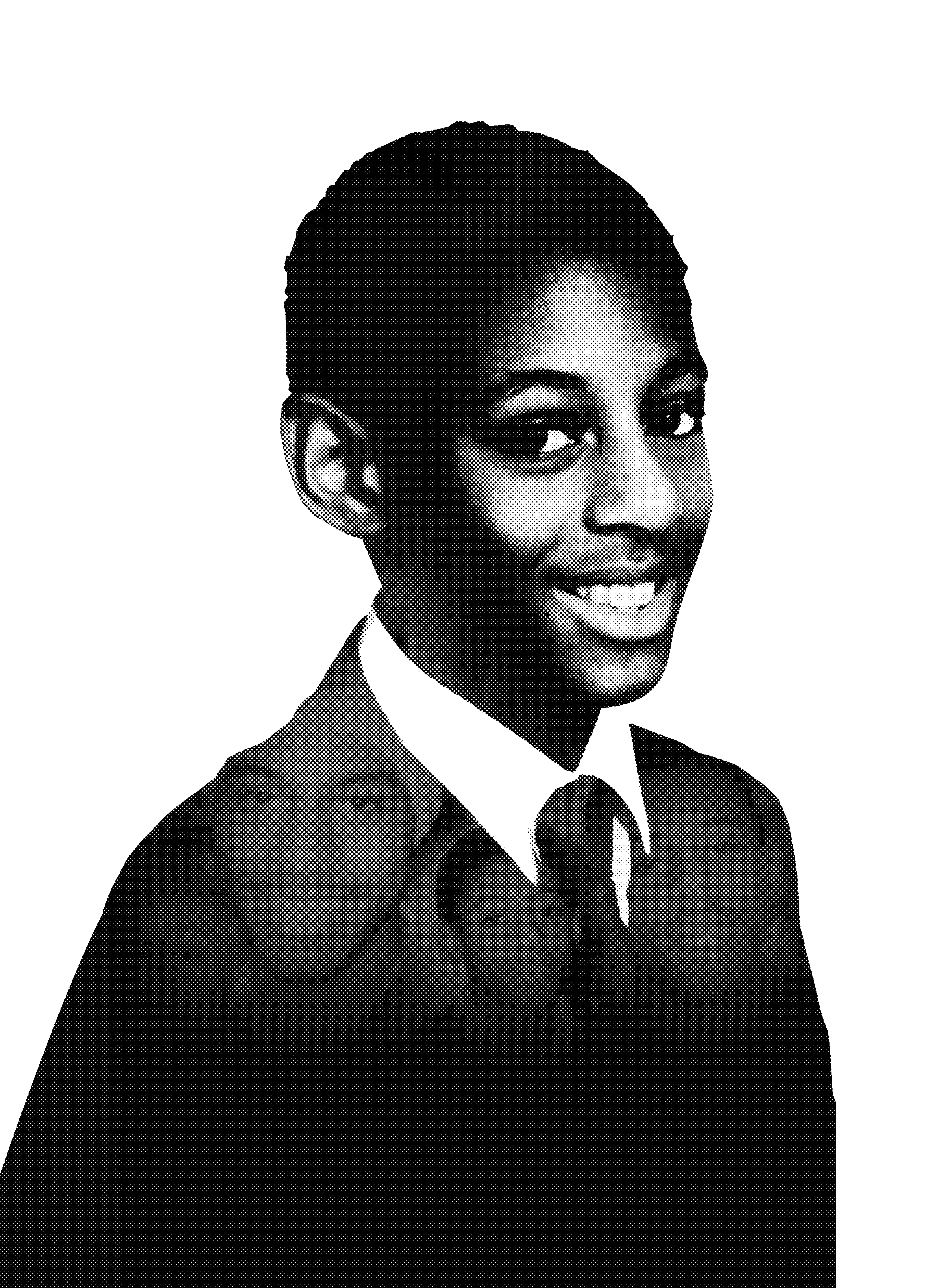 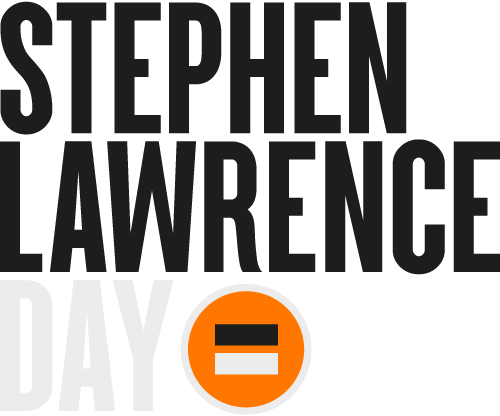 overview
Primary School Resource
1
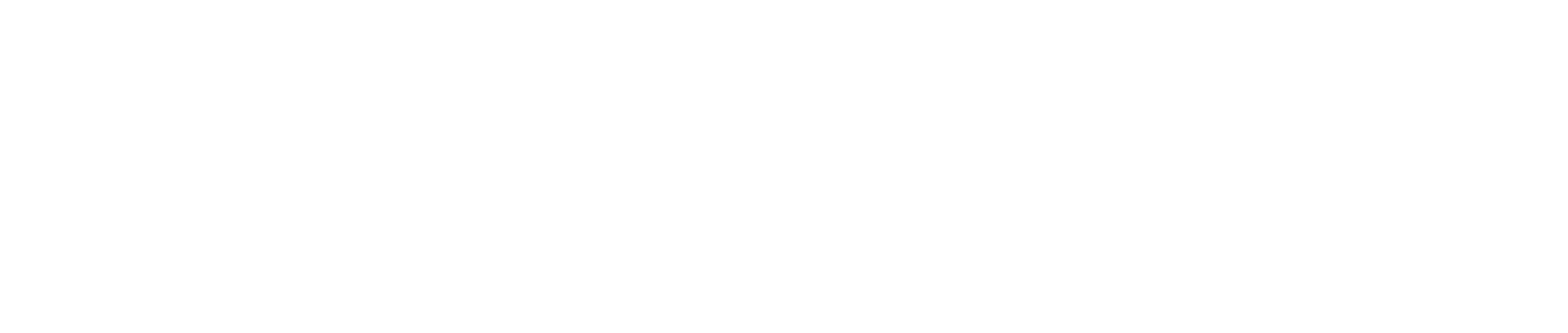 Sld workshop script
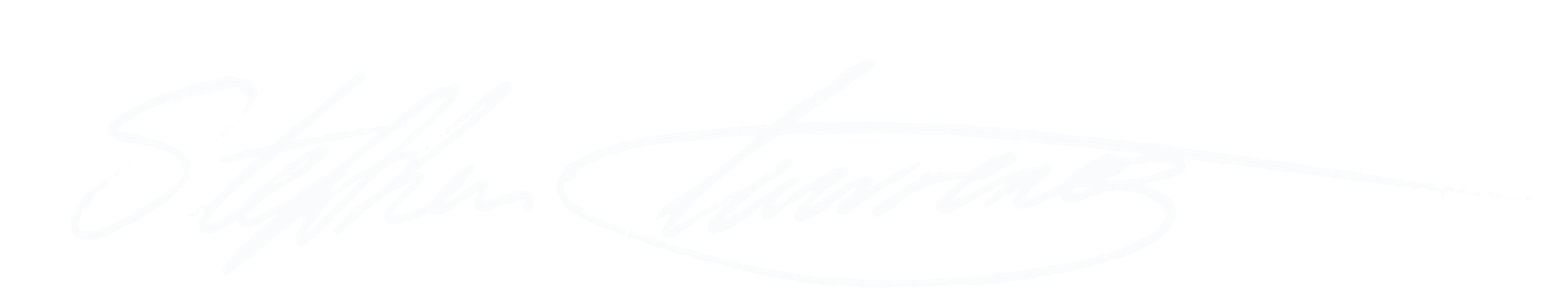 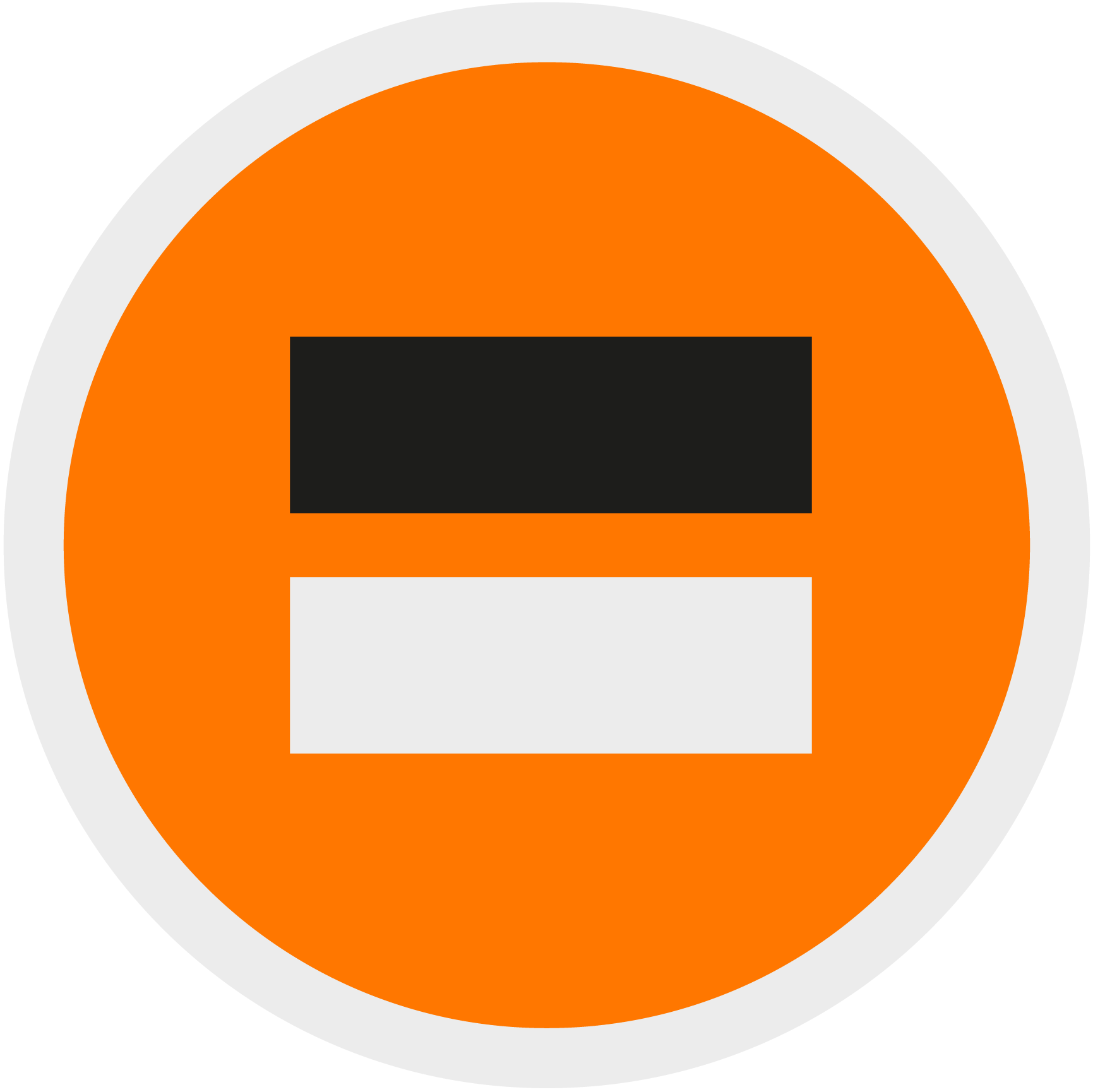 THANK YOU
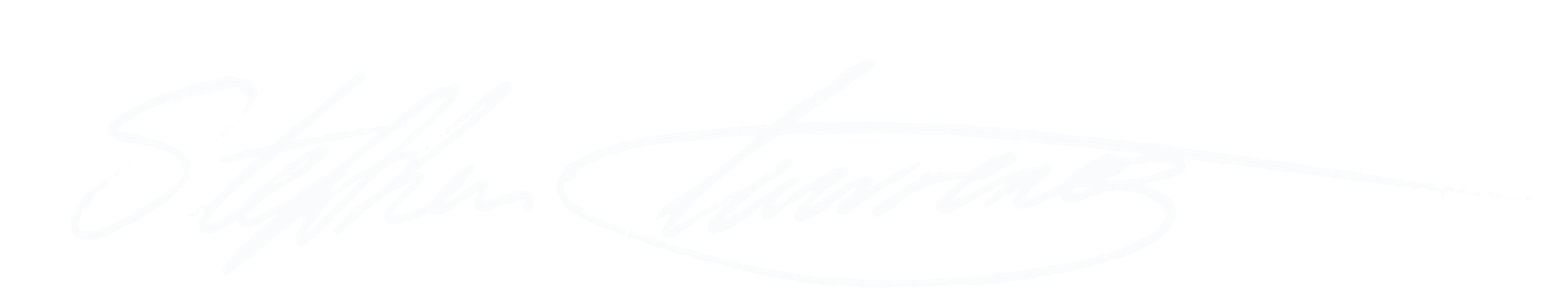 STEPHENLAWRENCEDAY.ORG
Stephen Lawrence Day Foundation, Kemp House, 152-160 City Road, London, EC1V 2NX
Copyright © 2020 Stephen Lawrence Day Foundation. All Rights Reserved. Charity Number 1187566.